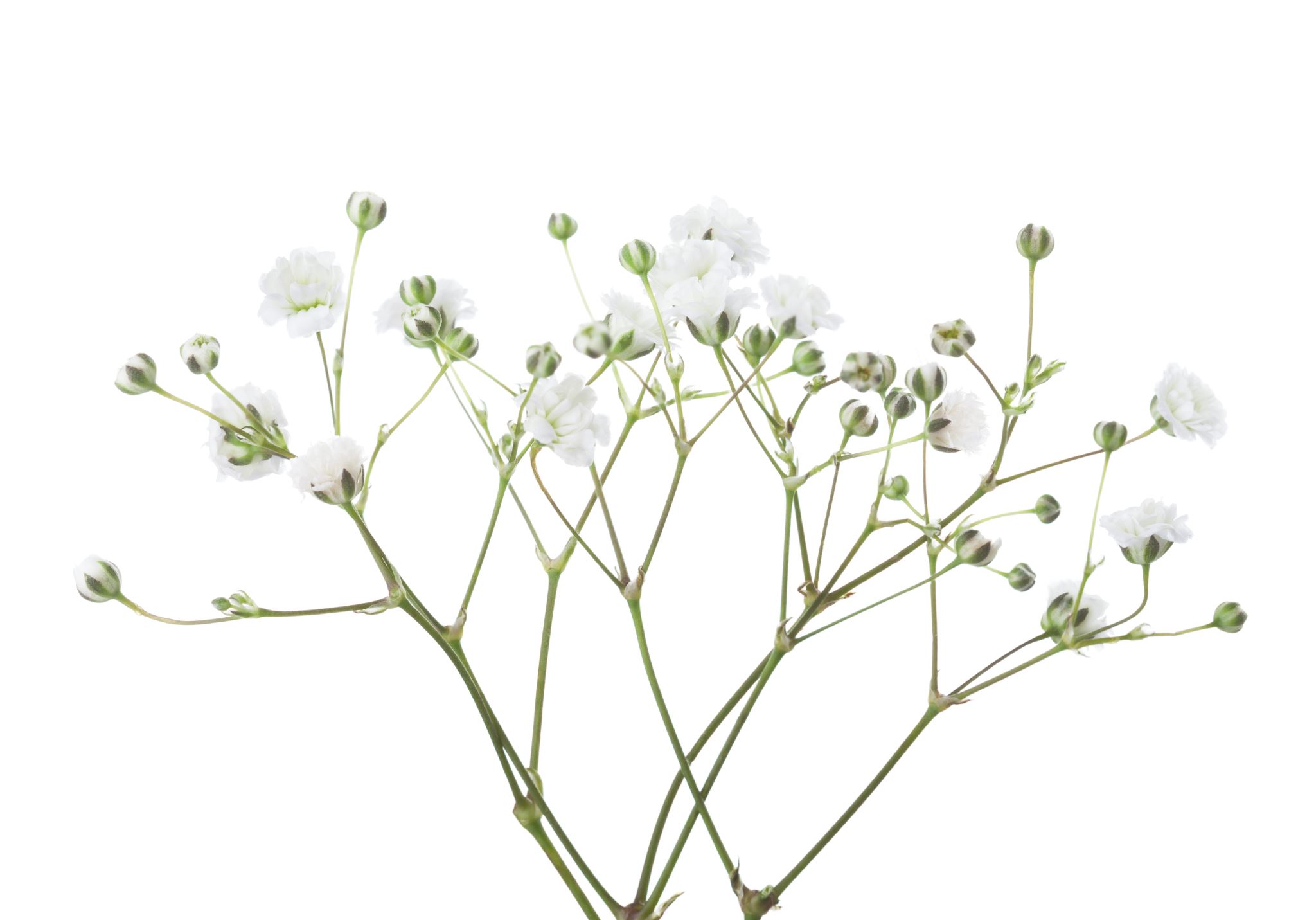 La perception
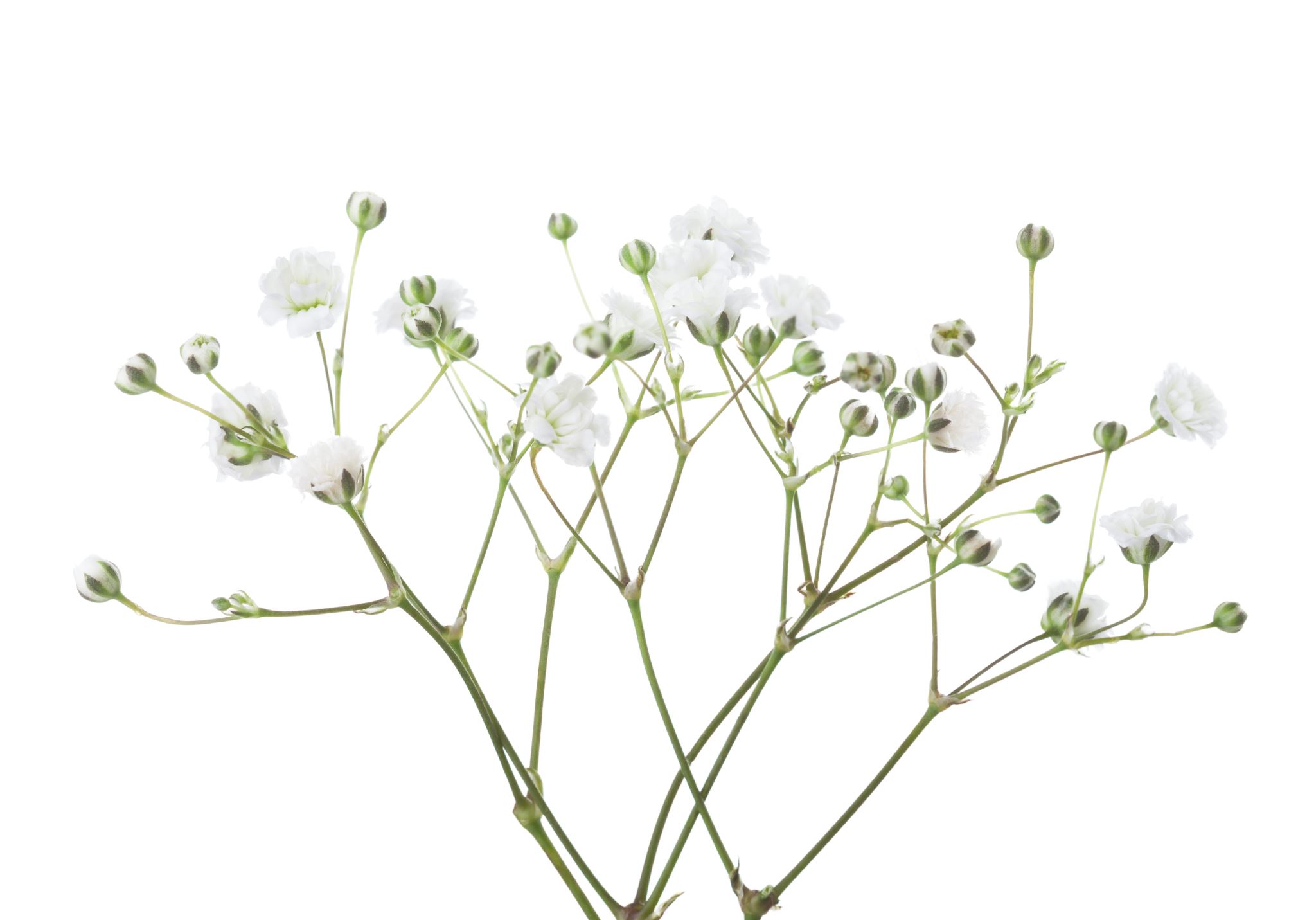 LE PROCESSUS DE PERCEPTION
La sélectionL’organisationL’interprétation/évaluation
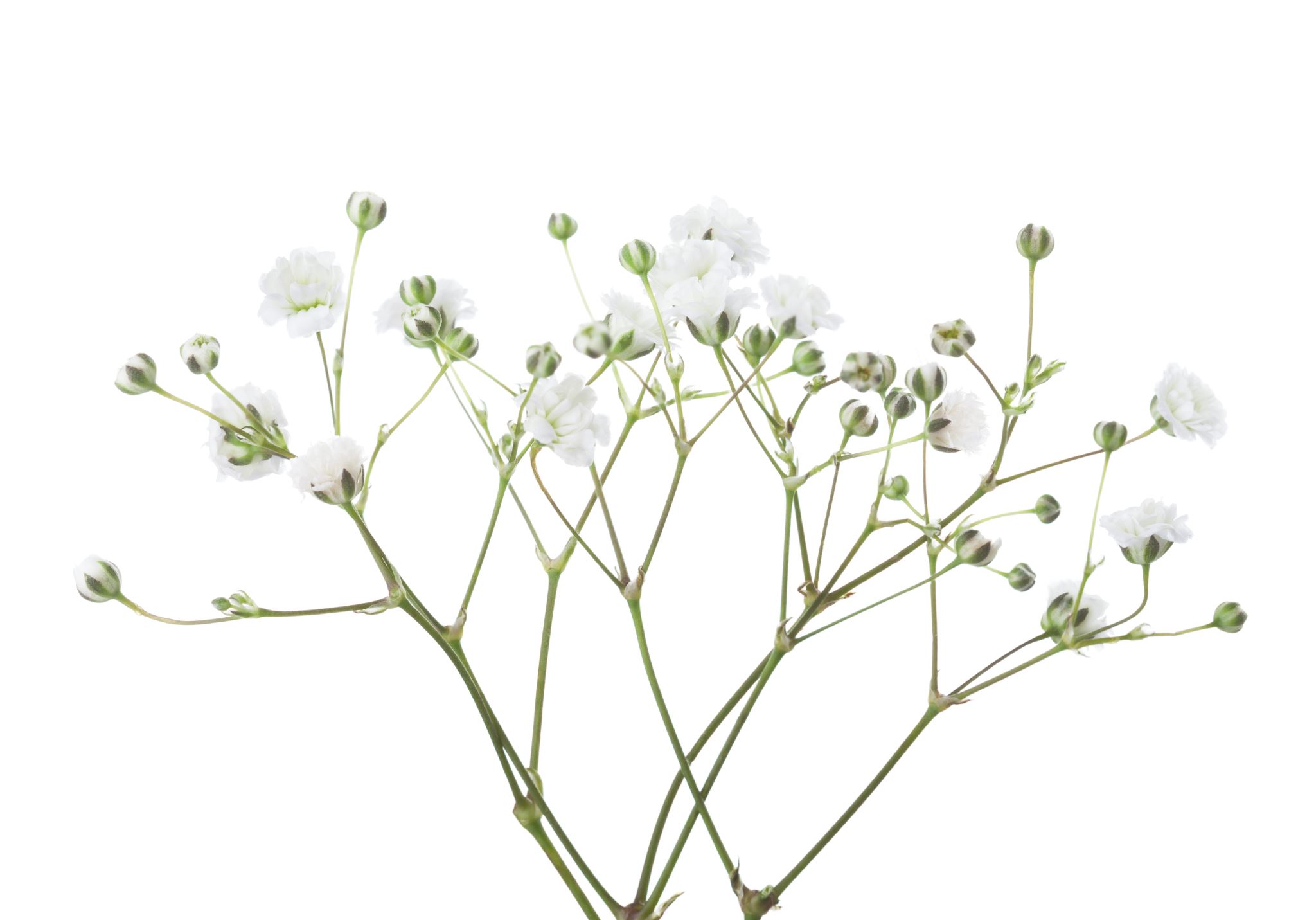 LA SÉLECTION
C’est la capacité de choisir l’information qui retiendra notre attention mais aussi quels stimuli seront ignorés.
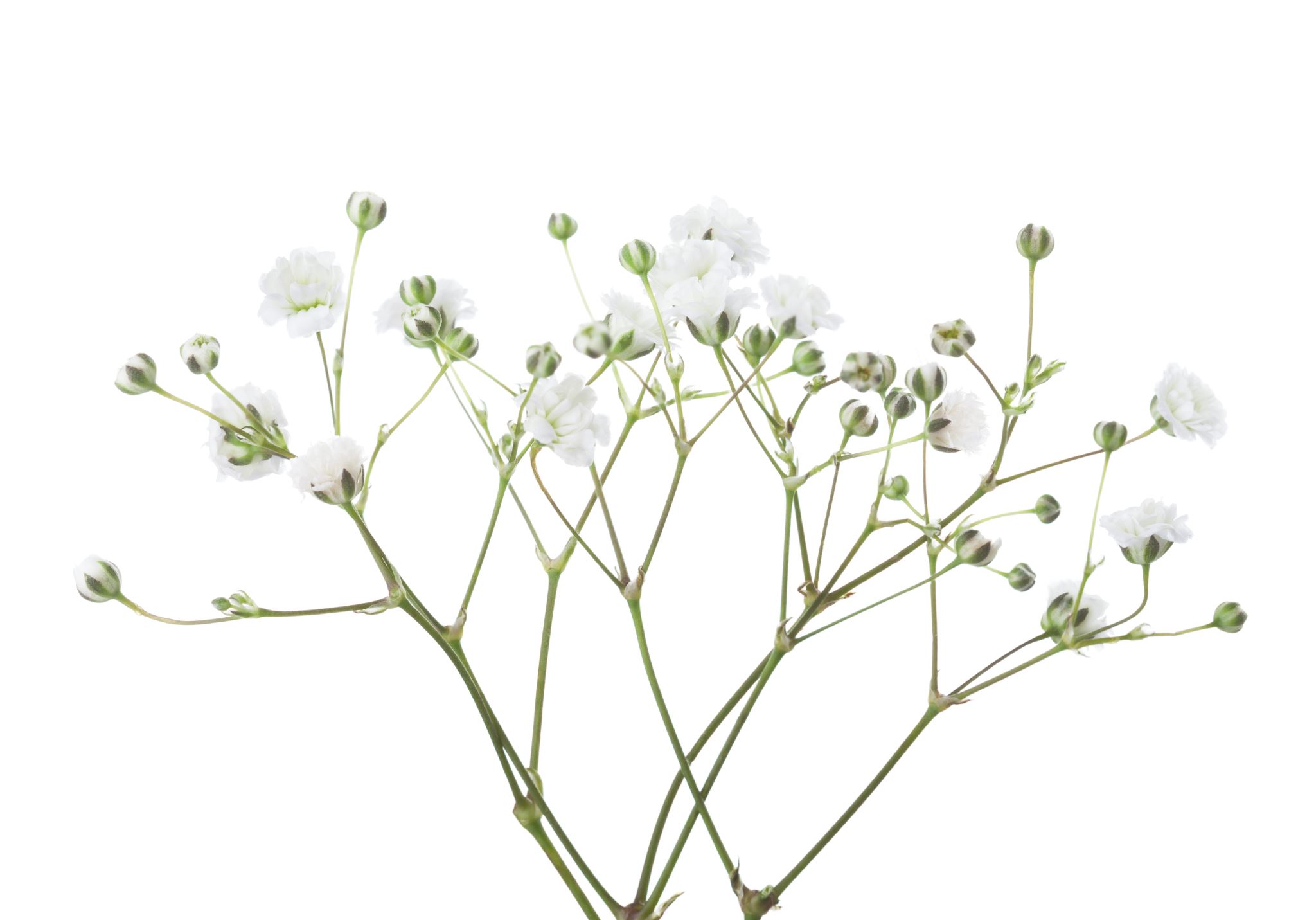 L’ORGANISATION
C’est la capacité, une fois que nous avons sélectionné une information, de l’organiser de façon cohérente.
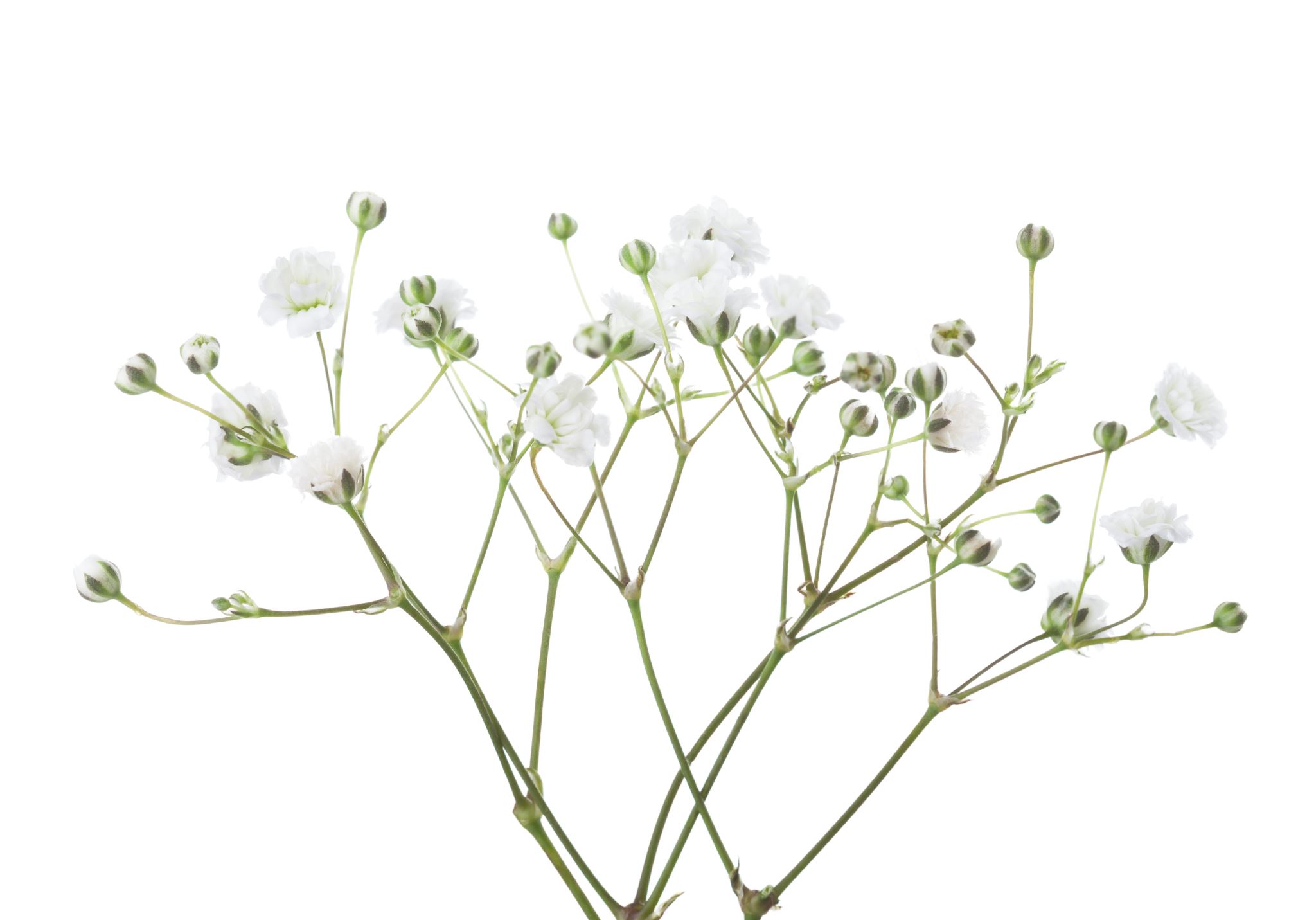 L’INTERPRÉTATION
C’est la capacité donner un sens à nos perceptions.
LES FACTEURS INFLUENÇANT LA PERCEPTION
Les influences physiologiques (les sens, l’âge, l’état de santé, la faim, les cycles biologiques, les défis psychobiologiques).

Les différences individuelles et relationnelles (le concept de soi, l’estime de soi,la connaissance des faits, l’experience personnelle, la relation).

Les différences culturelles (différentes perspectives sur l’utilité du discours, sur le silence).

Les rôles sociaux (de genre, professionnels, relationnels).
QUELQUES OBSTACLES À LA PERCEPTION
Les premières impressions
Le biais attentionnel
L’effet de halo
Le biais d’encrage
Les préjugés et les stéréotypes
Le préjugé
Le stereotype
Le biais de confirmation
QUELQUES OBSTACLES À LA PERCEPTION
Les attributions et le soi
Le biais de complaisance
Le biais de supériorité illusoire
Le biais de désirabilité sociale
L’effet de faux consensus
L’illusion de transparence
LA VÉRIFICATION DES PERCEPTIONS
Évitez de tirer des conclusions hâtives.
Évitez de tirer des conclusions sur un seul indice.
Évitez de lire dans les pensées d’autrui.
Méfiez-vous de vos propres préjugés.
Demandez-vous dans quelle mesure vos besoins et vos désirs influencent ce que vous voyez ou ne voyez pas.